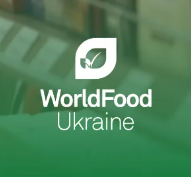 ВИКЛИК ПРИЙНЯТО!
ЗМІНА СТРАТЕГІЇ РОЗВИТКУ ВІТЧИЗНЯНОГО РІТЕЙЛУ!
29 жовтня 2024р.
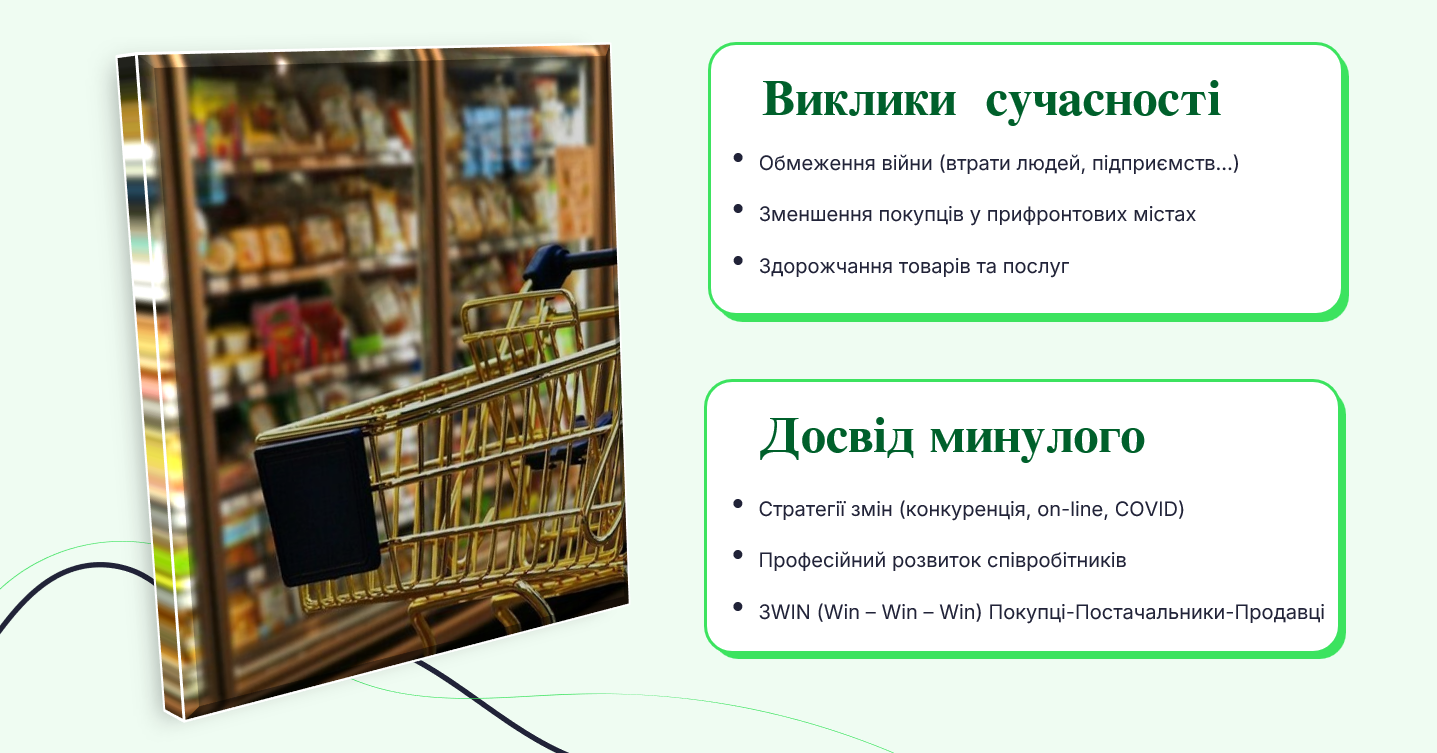 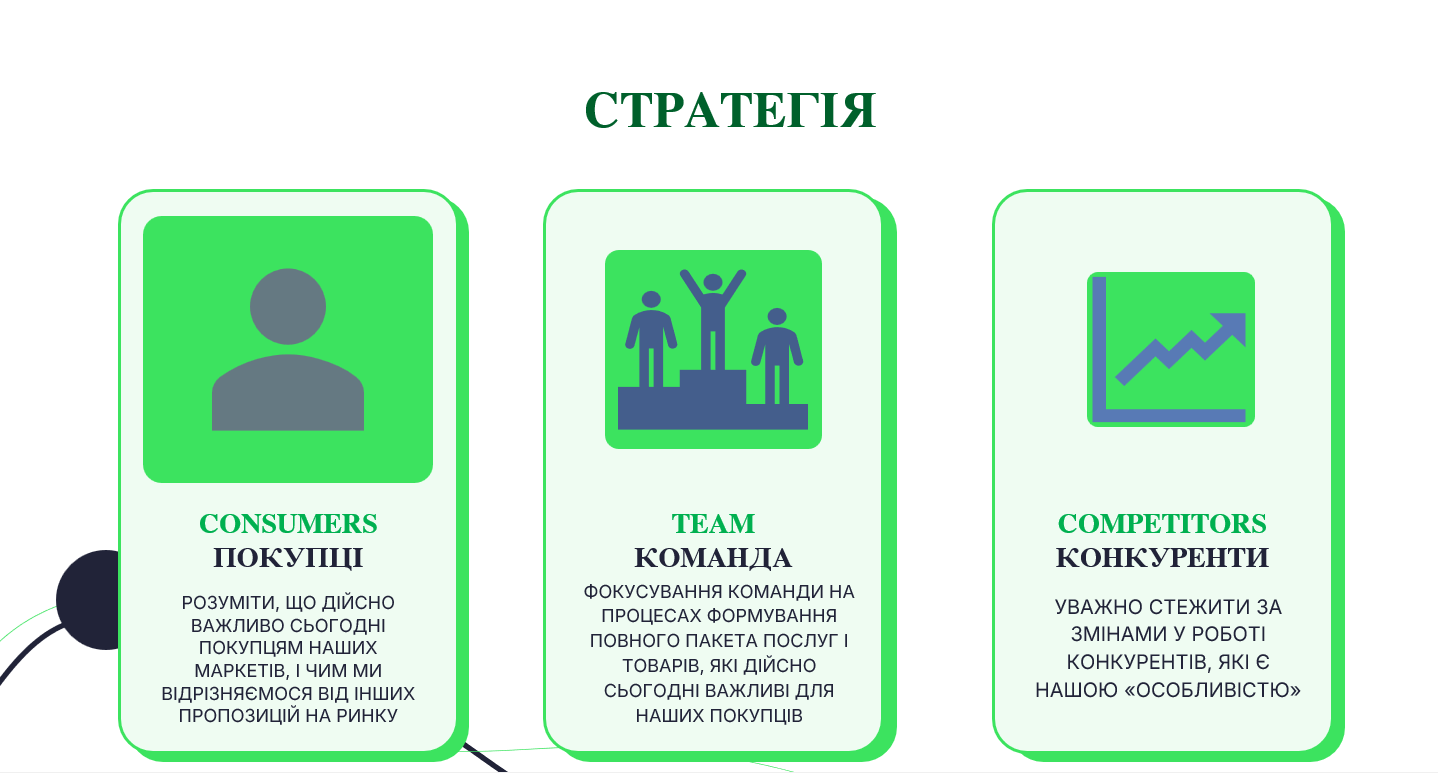 СТРАТЕГІЧНА СЕСІЯ
Важливість ревізії актуальності стратегії розвитку компанії з огляду на реалії сьогодення. 

Розуміння неминучості проведення коригування стратегії кожним підрозділом компанії і залученість до процесу змін.
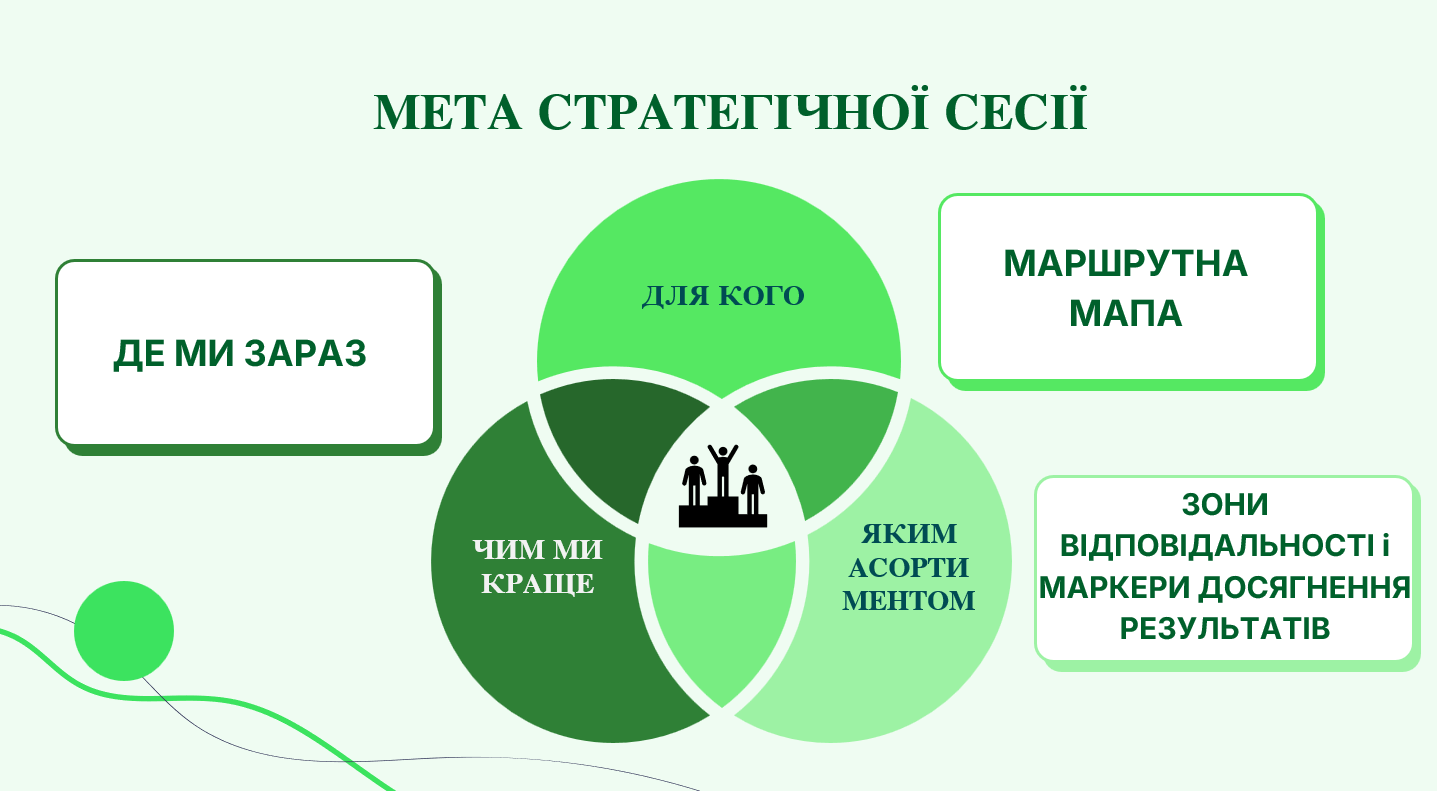 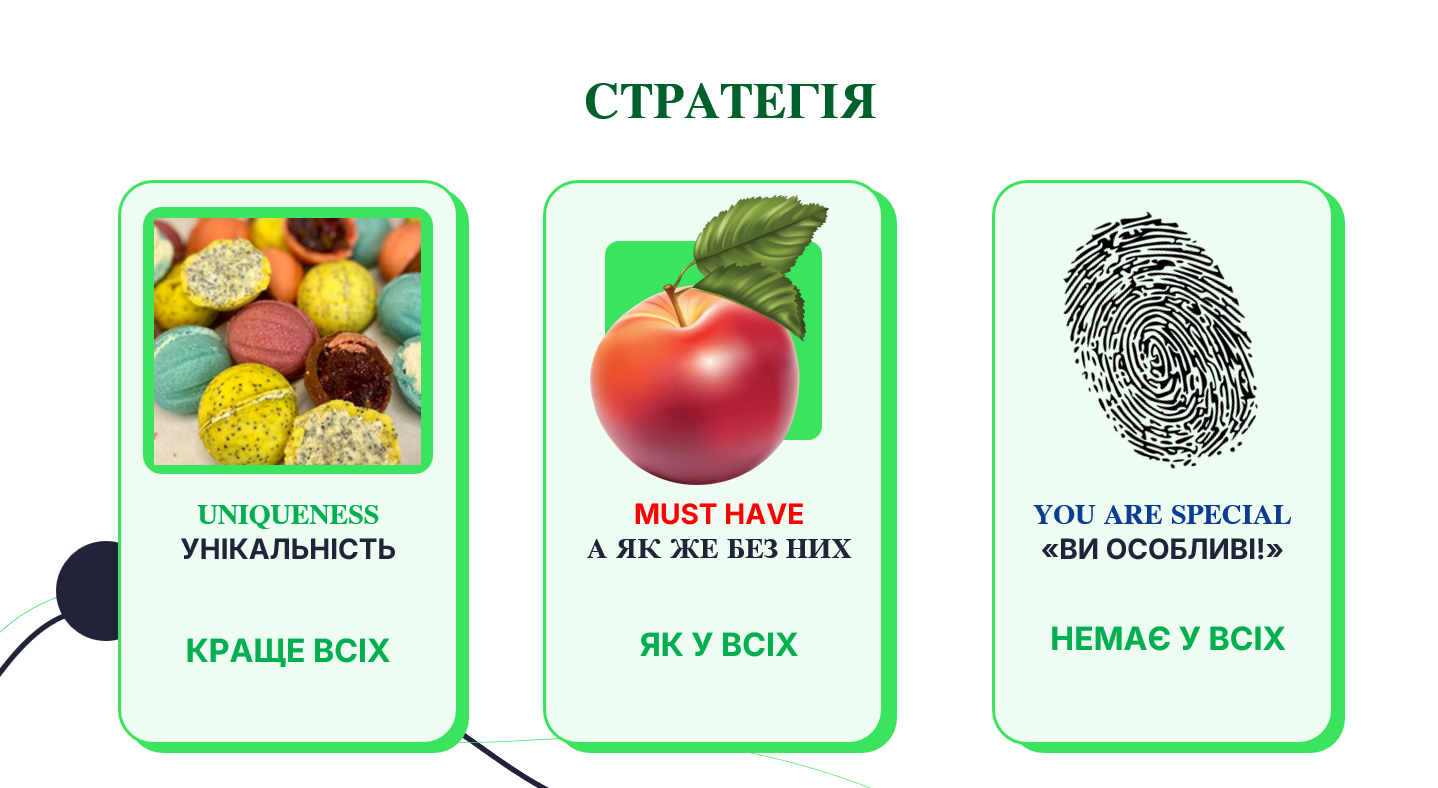 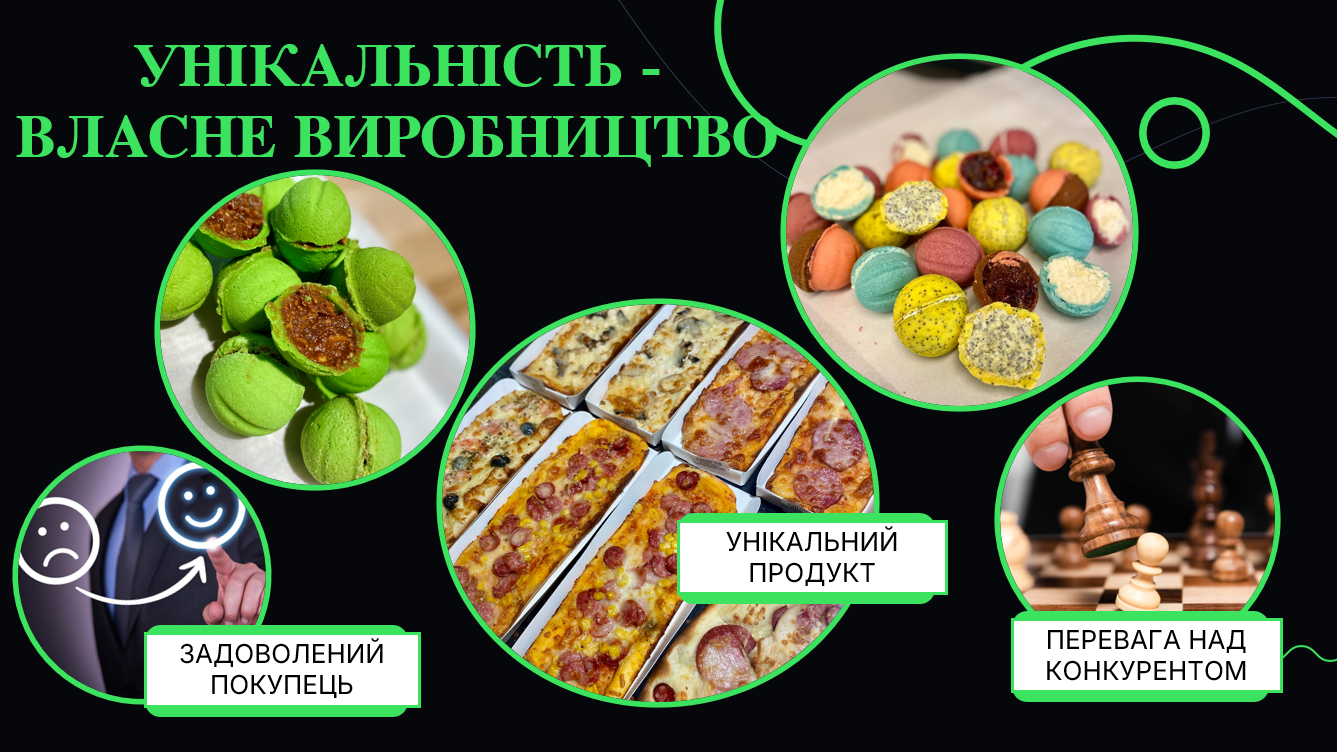 ХОЧЕШ БУТИ УНІКАЛЬНИМ -ІНВЕСТУЙ В:
ЛЮДЕЙ
ТЕХНОЛОГІЇ
ЗНАННЯ
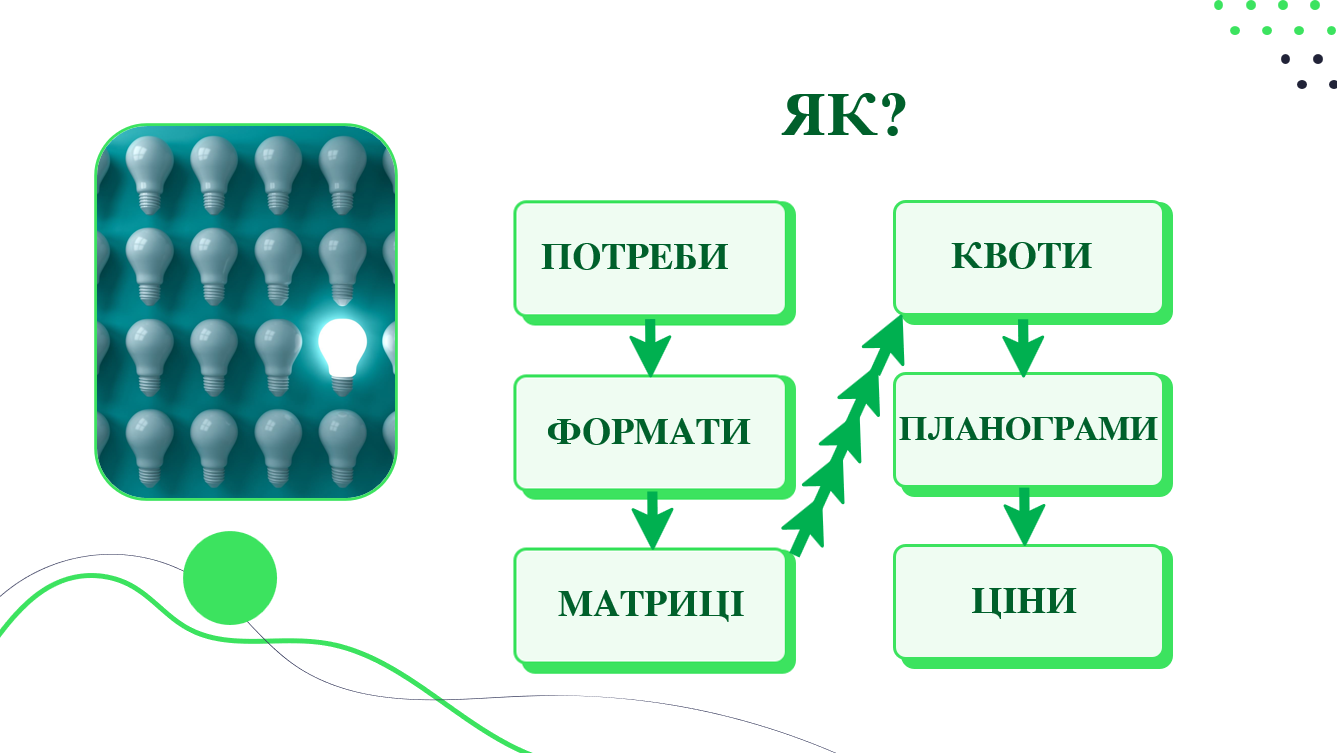 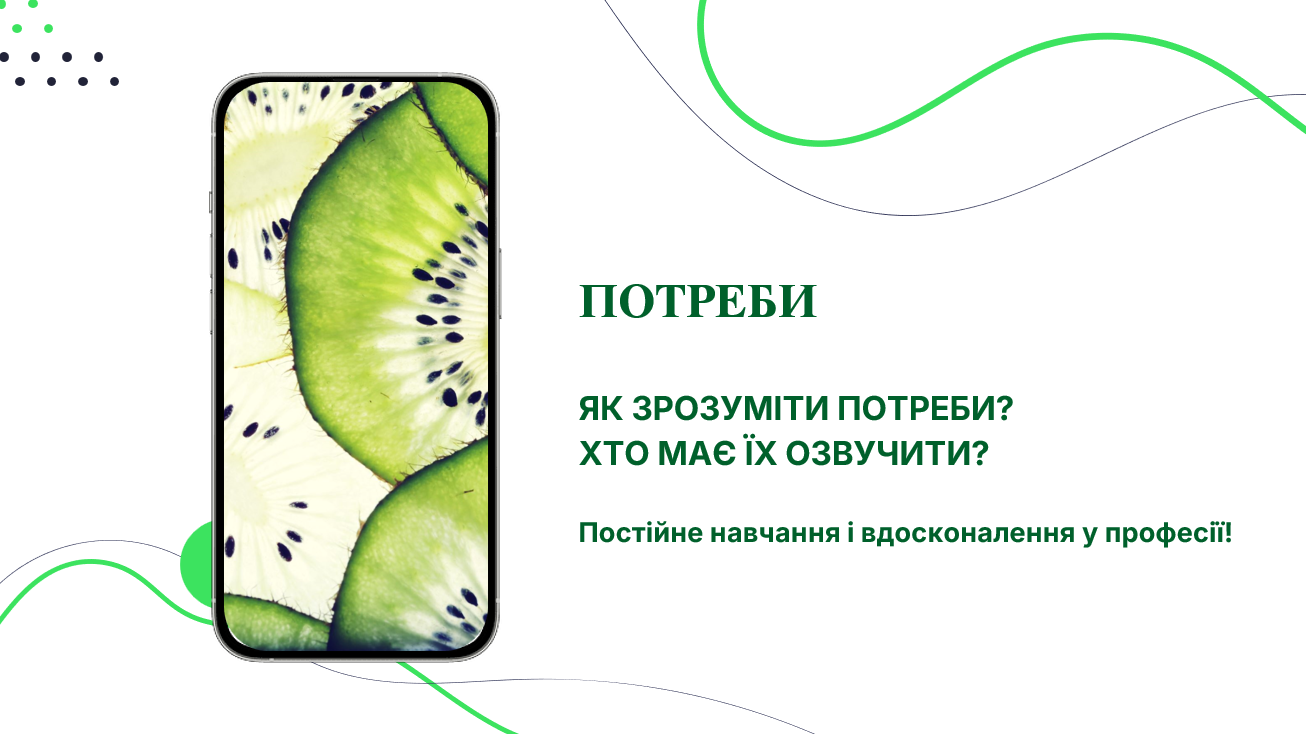 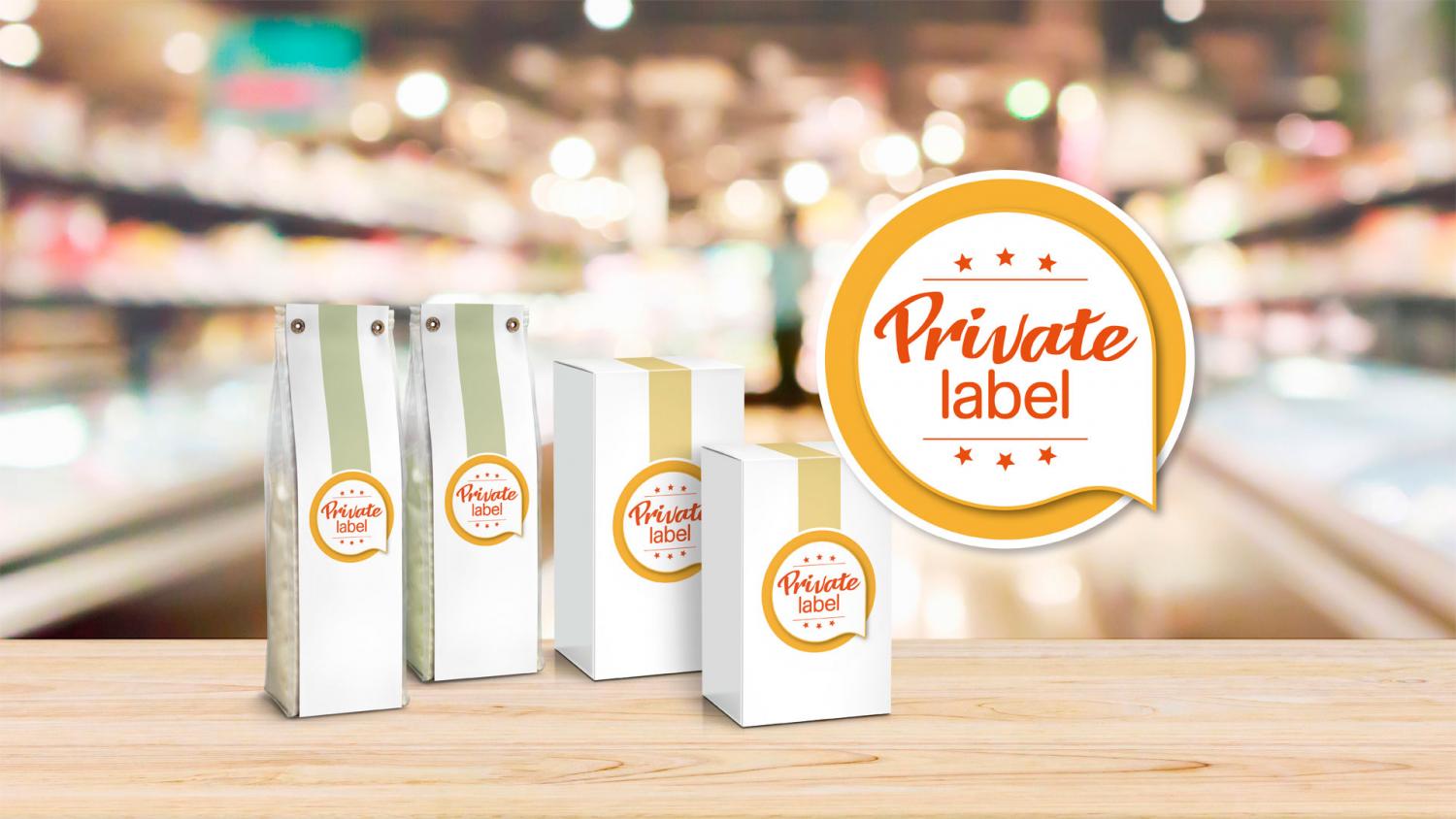 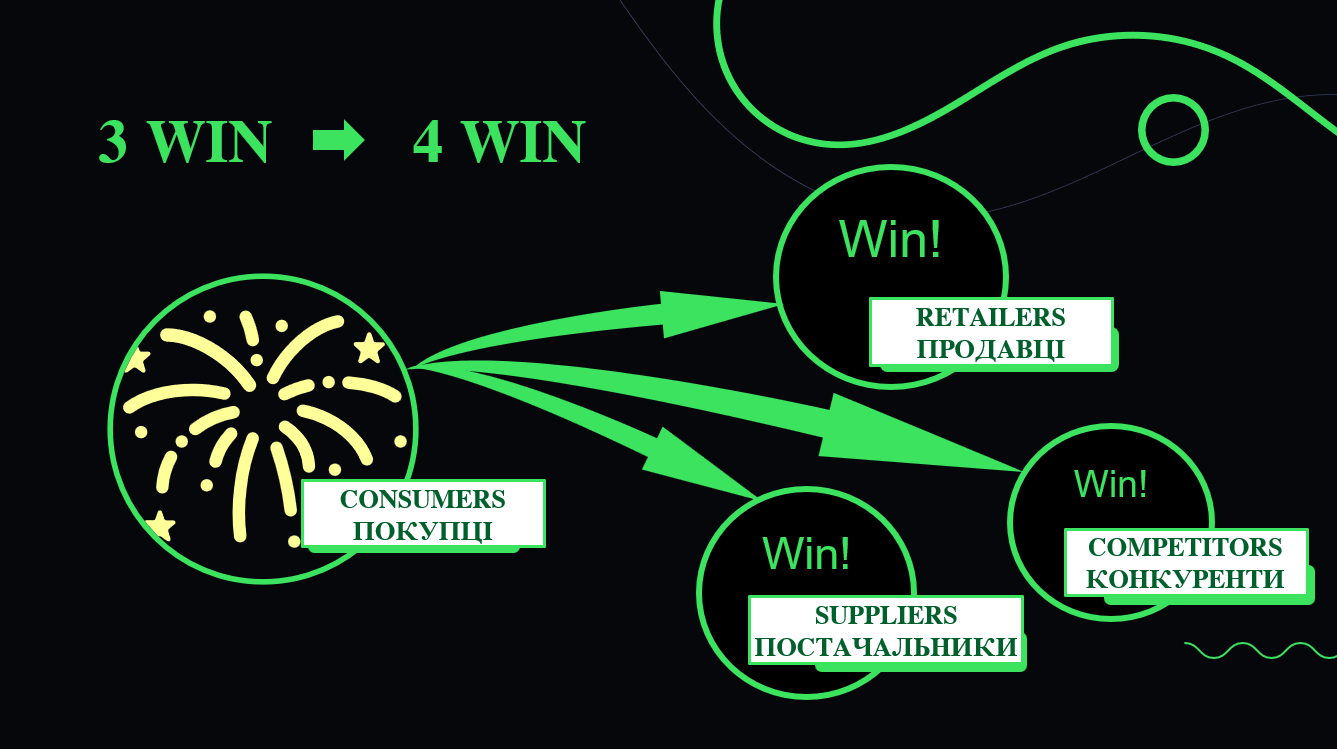 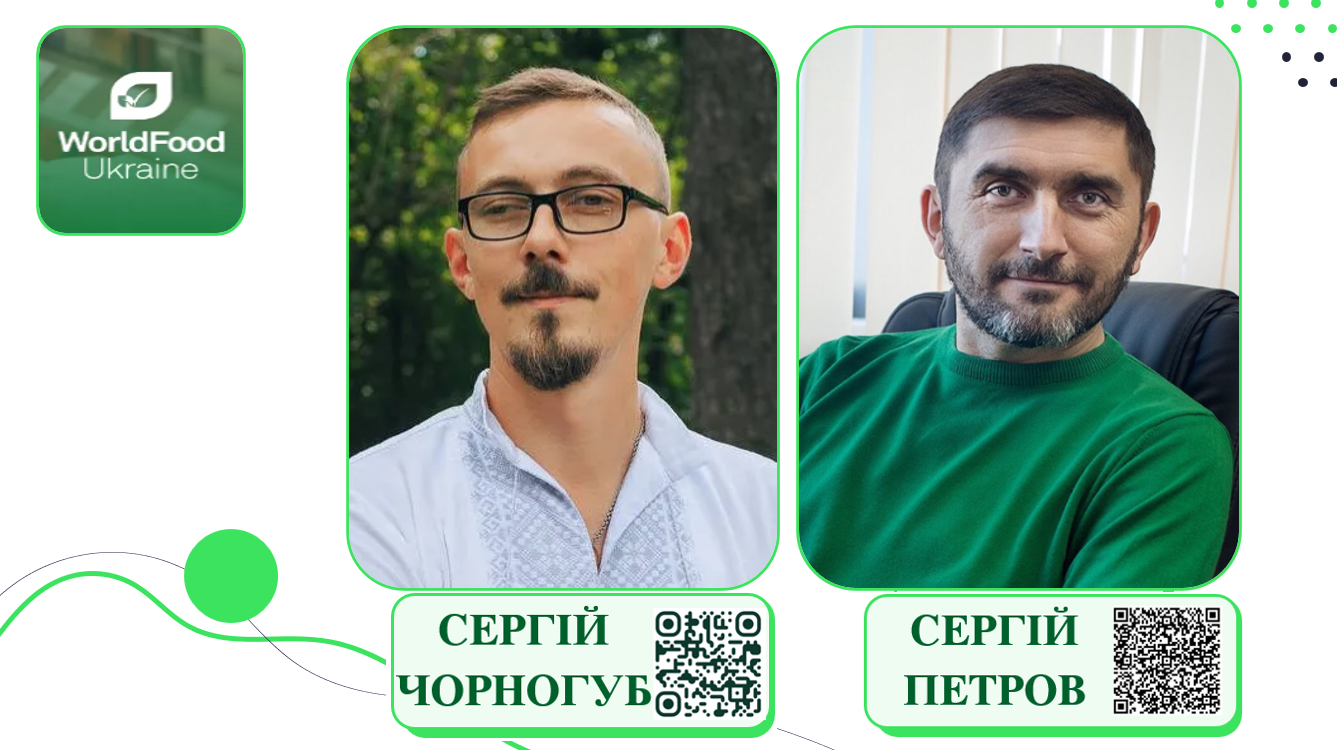 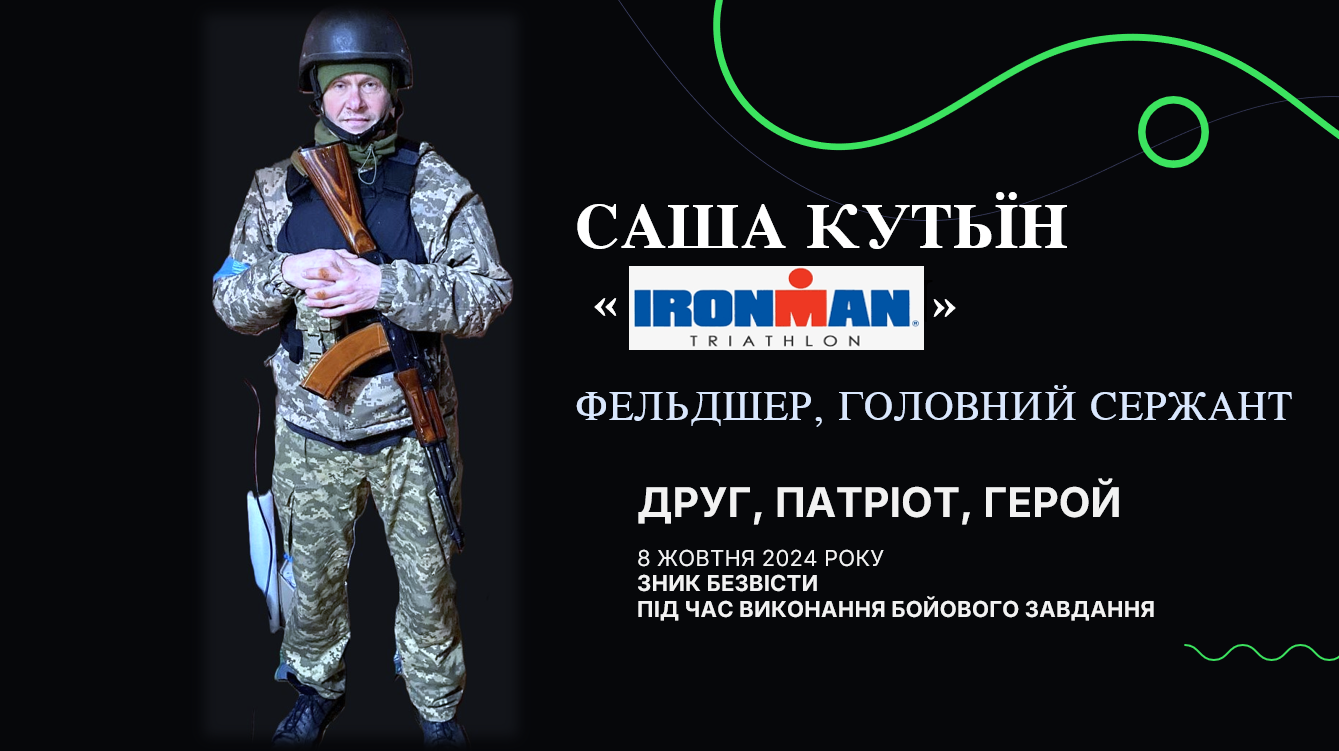 AI Specialist